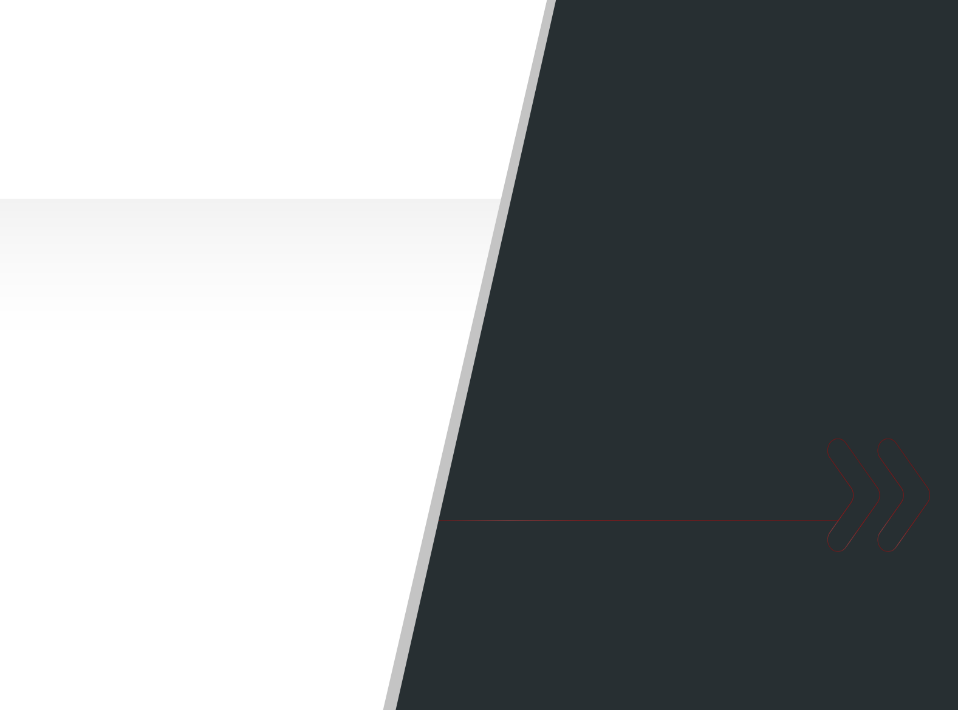 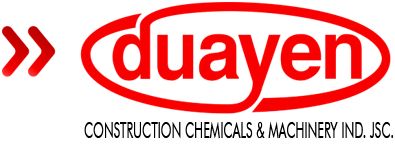 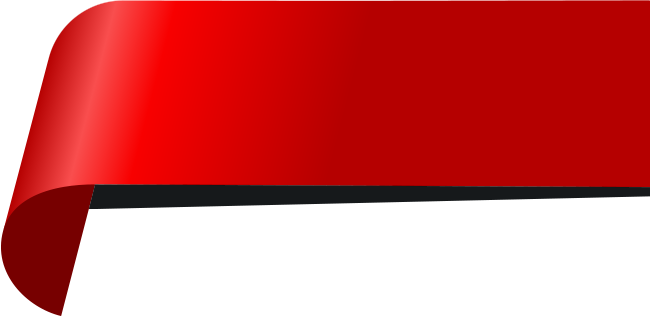 CORPORATE
PROFILE
GENERAL PROMOTION
FIELDS OF ACTIVITY
PRODUCTION TECHNOLOGY
STAFF
R&D DEPARTMENT
OVERVIEW OF SECTORS
QUALITY
REFERENCES
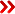 01.02.2019
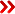 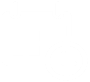 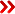 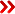 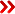 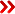 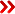 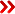 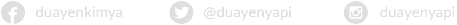 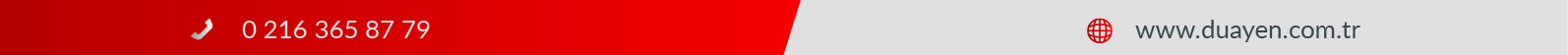 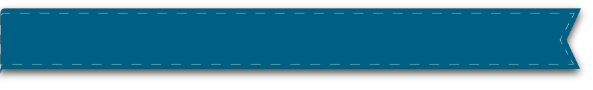 COMPANY OVERVIEW
DUAYEN YAPI A.Ş. is the market leader in developing and manufacturing high-end
quality adhesive, coating and insulation products in Turkey.
We provide an excellency in serving construction market through the most
advanced research and development solutions,
combined with superior product design and highly professional and experienced staff.
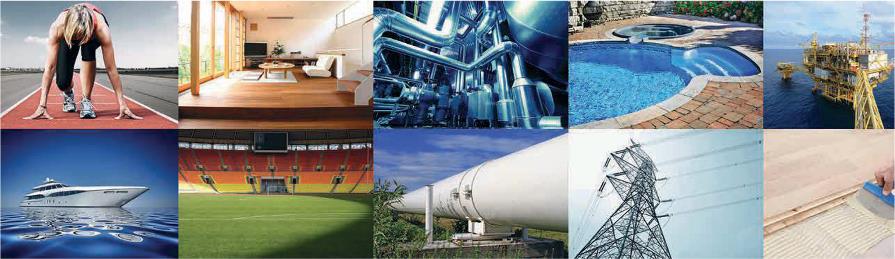 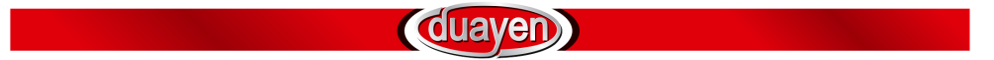 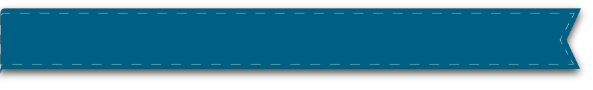 COMPANY OVERVIEW
The company was established in 2001 to serve the construction sector and
continues its activities within a closed production area of 7500 m2 in Istanbul
with a production capacity of 600 thousand tons / year.
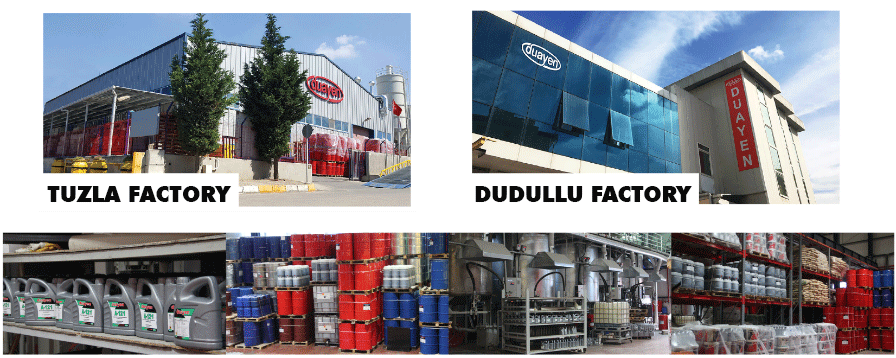 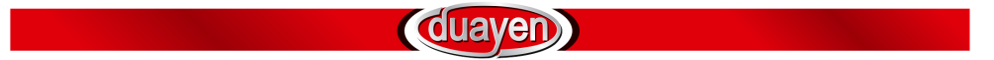 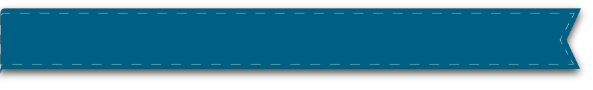 COMPANY OVERVIEW
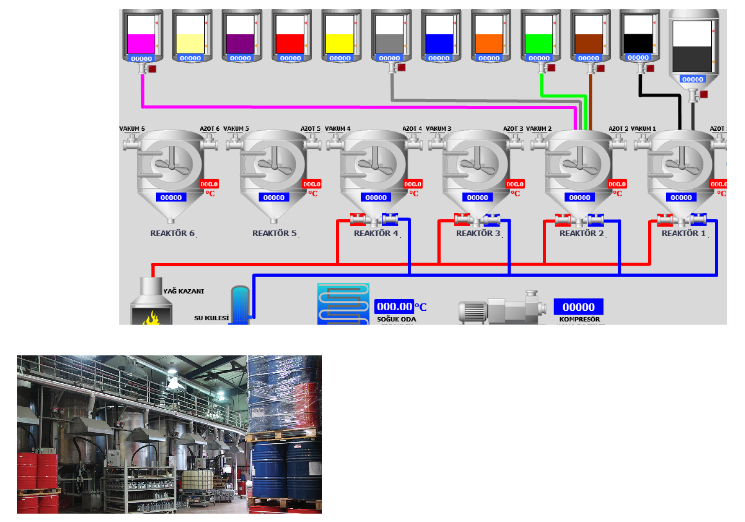 In our factories during production
stages we use fully automatic dosing system
Industry 4.0 (Europe) and machine interaction and production management IIOT (USA) system.
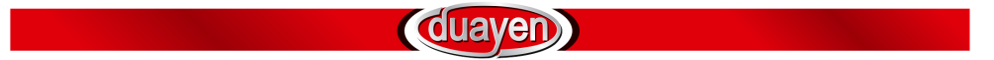 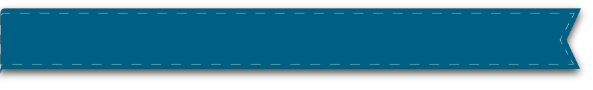 COMPANY OVERVIEW
- 30 out of 48 of our staff are highly qualified professionals.
- In our service portfolio there are 568 clients purchasing 150 different products.
- We have 12 domestic dealers / 10 international dealers / active sales to 60 countries.
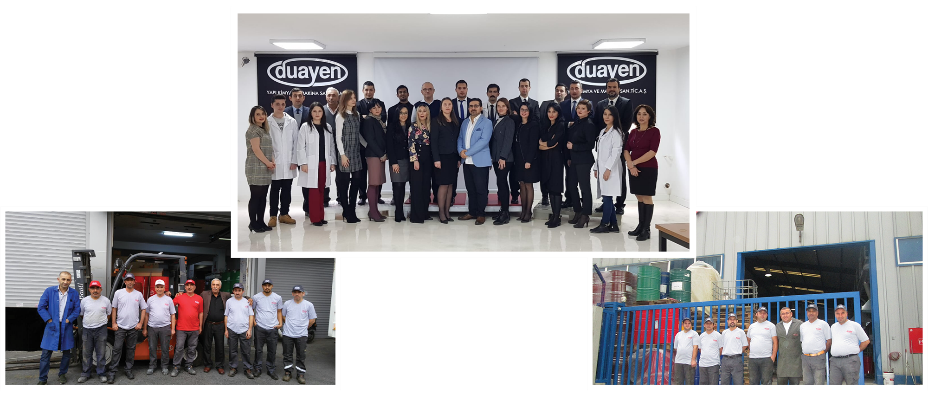 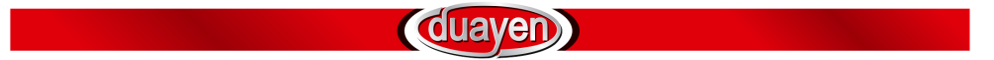 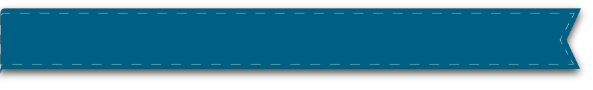 COMPANY OVERVIEW
R & D DEPARTMENT
4% of company’s turnover is used for R&D activities.
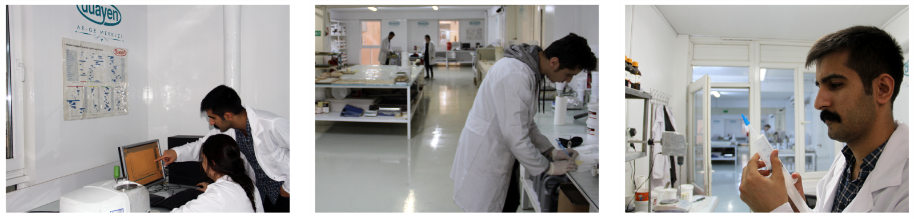 Product development activities are being continued
by around 8 expert R&D engineers.
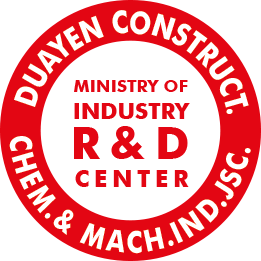 In 2018 we were approved and registered within a limited number of recognized R&D Center in Turkey.
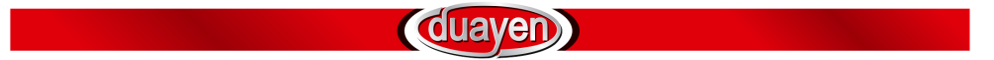 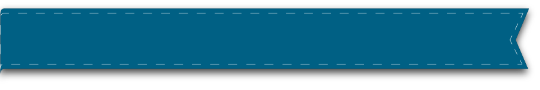 DUAYEN IN THE WORLD
WORLDWIDE DUAYEN DESTINATIONS
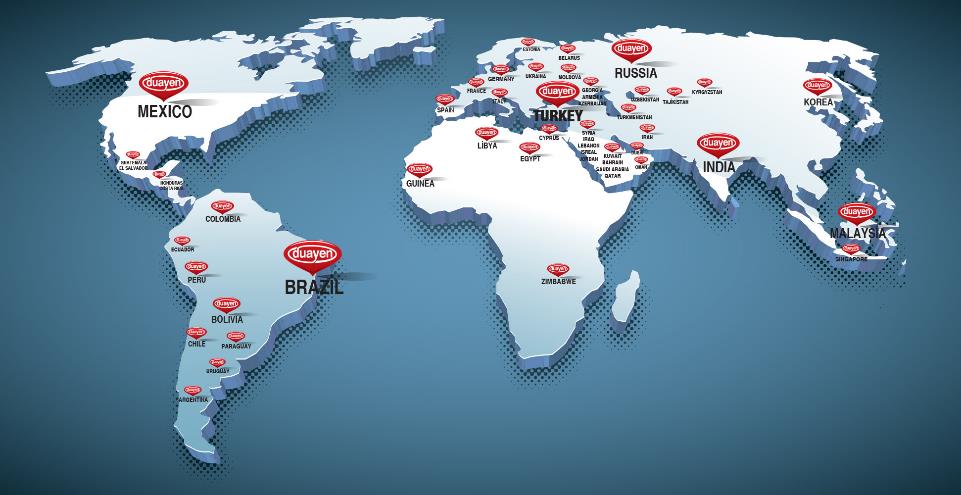 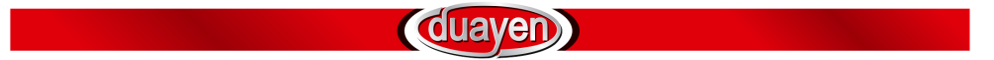 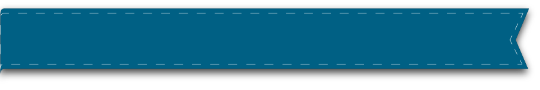 SECTORS OVERVIEW
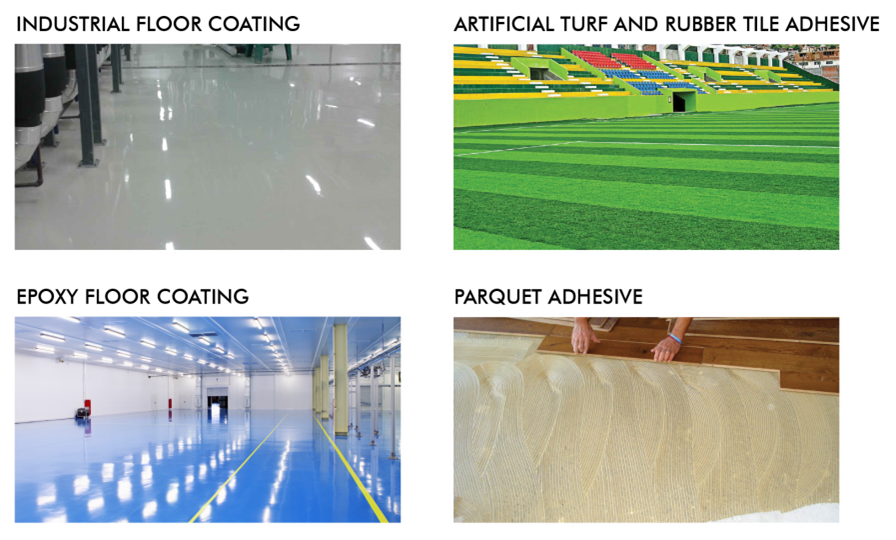 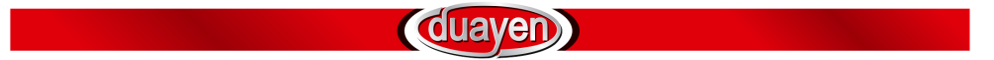 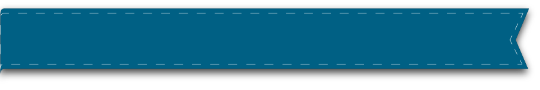 SECTORS OVERVIEW
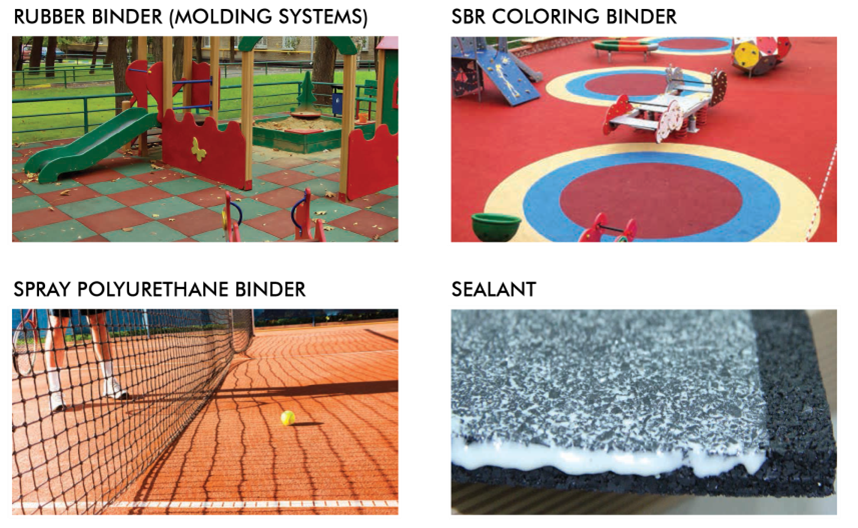 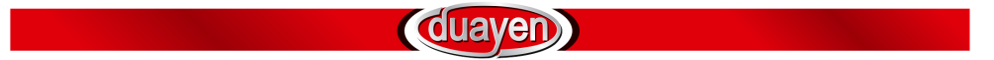 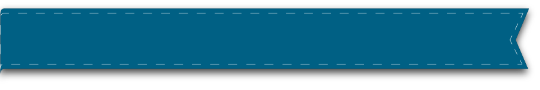 SECTORS OVERVIEW
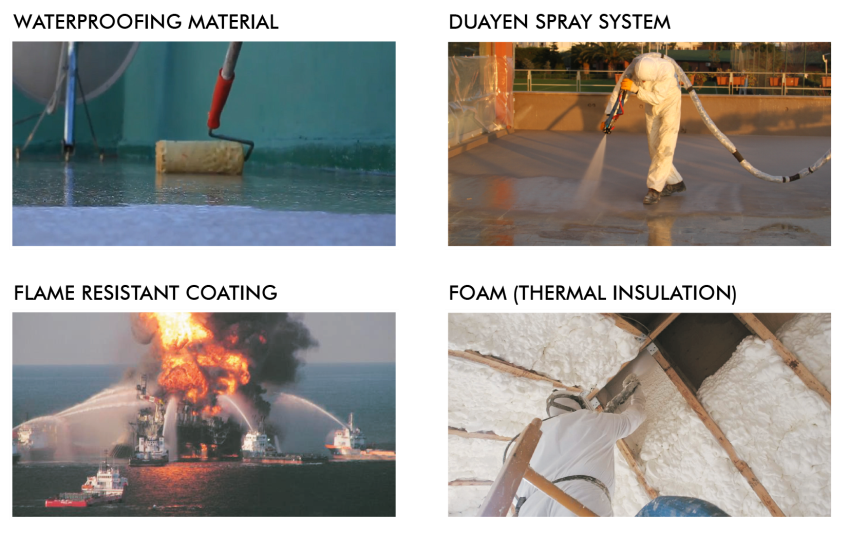 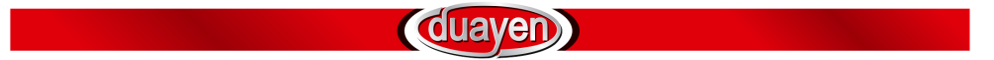 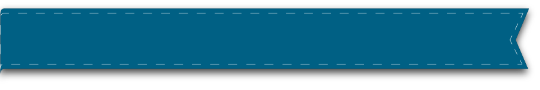 SECTORS OVERVIEW
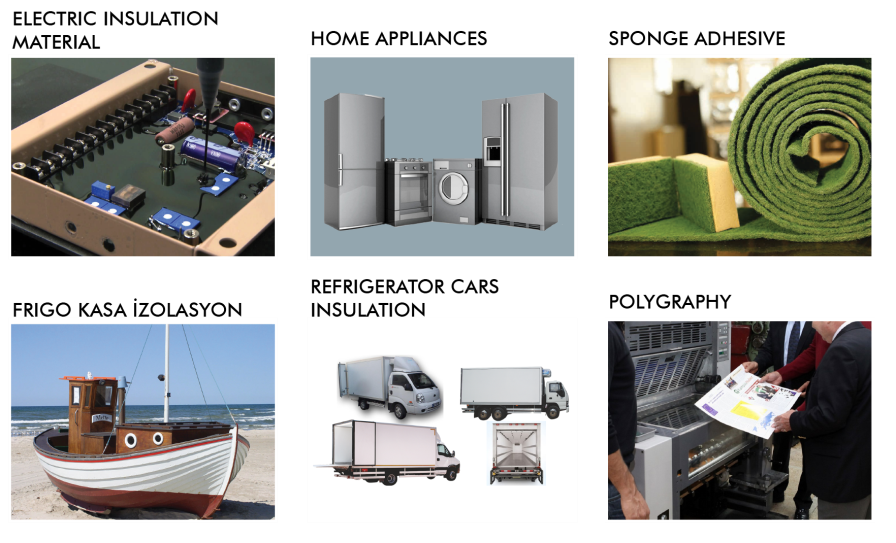 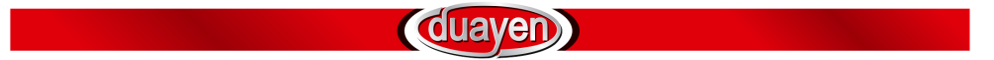 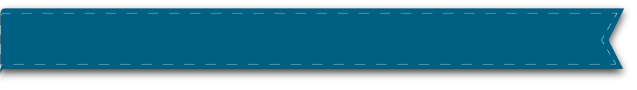 APPLICATION VIDEOS
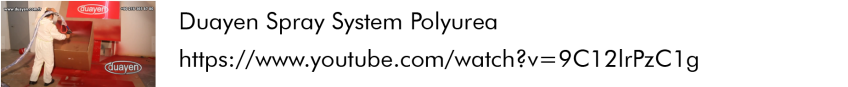 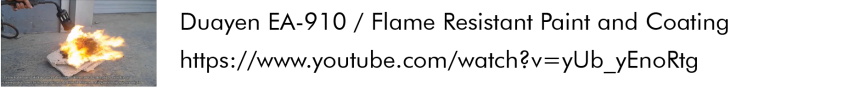 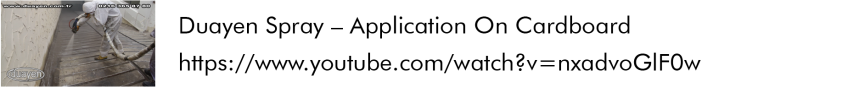 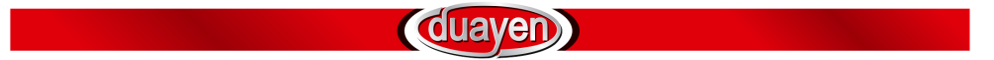 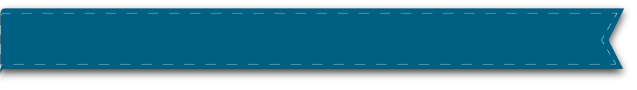 GRACO
Graco isolation long-lasting spraying machines have proven to be the world leader for
Poliurea and Polyurethane foam insulation applications providing the technical support
with the help of reactor, gun, heating hose, whip hose and other replacement parts.
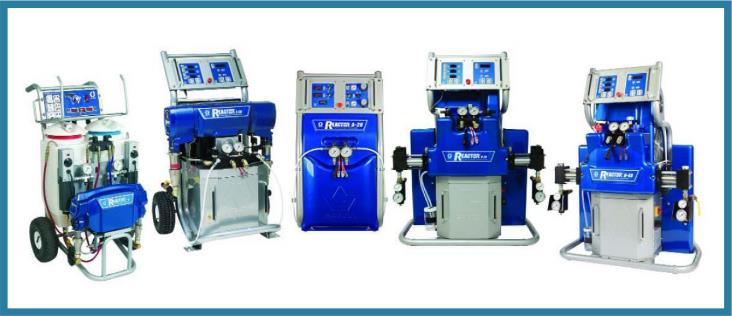 www.graco-duayen.com
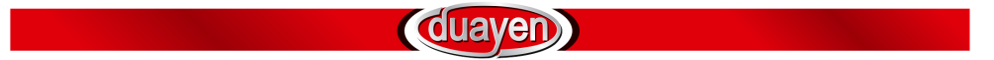 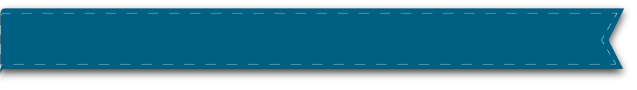 REFERENCES
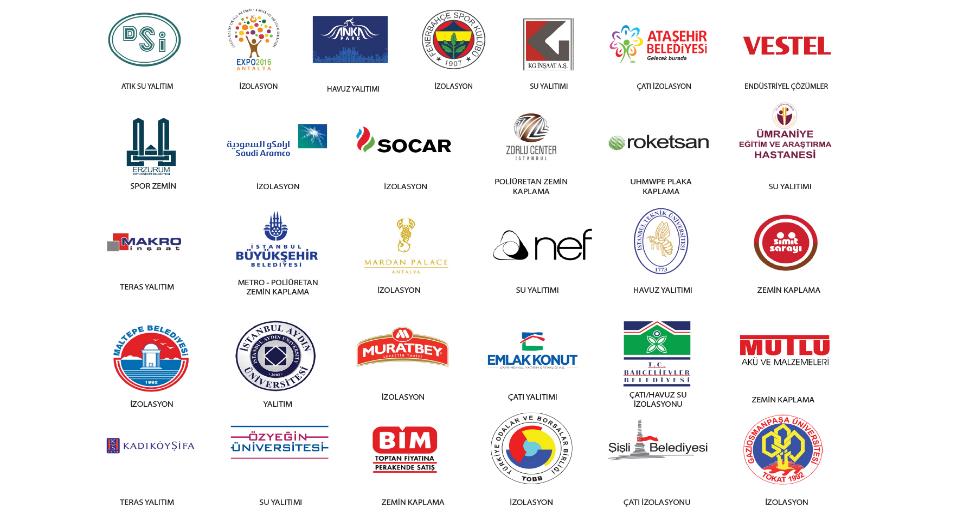 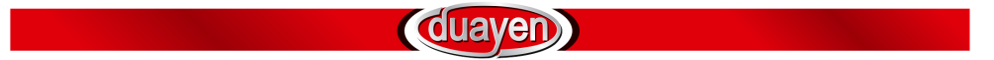 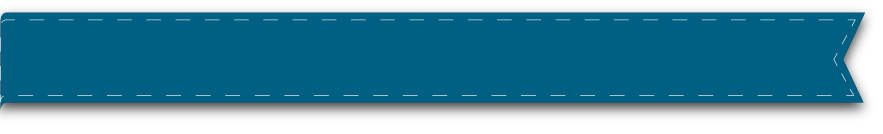 QUALITY & REWARD CERTIFICATES
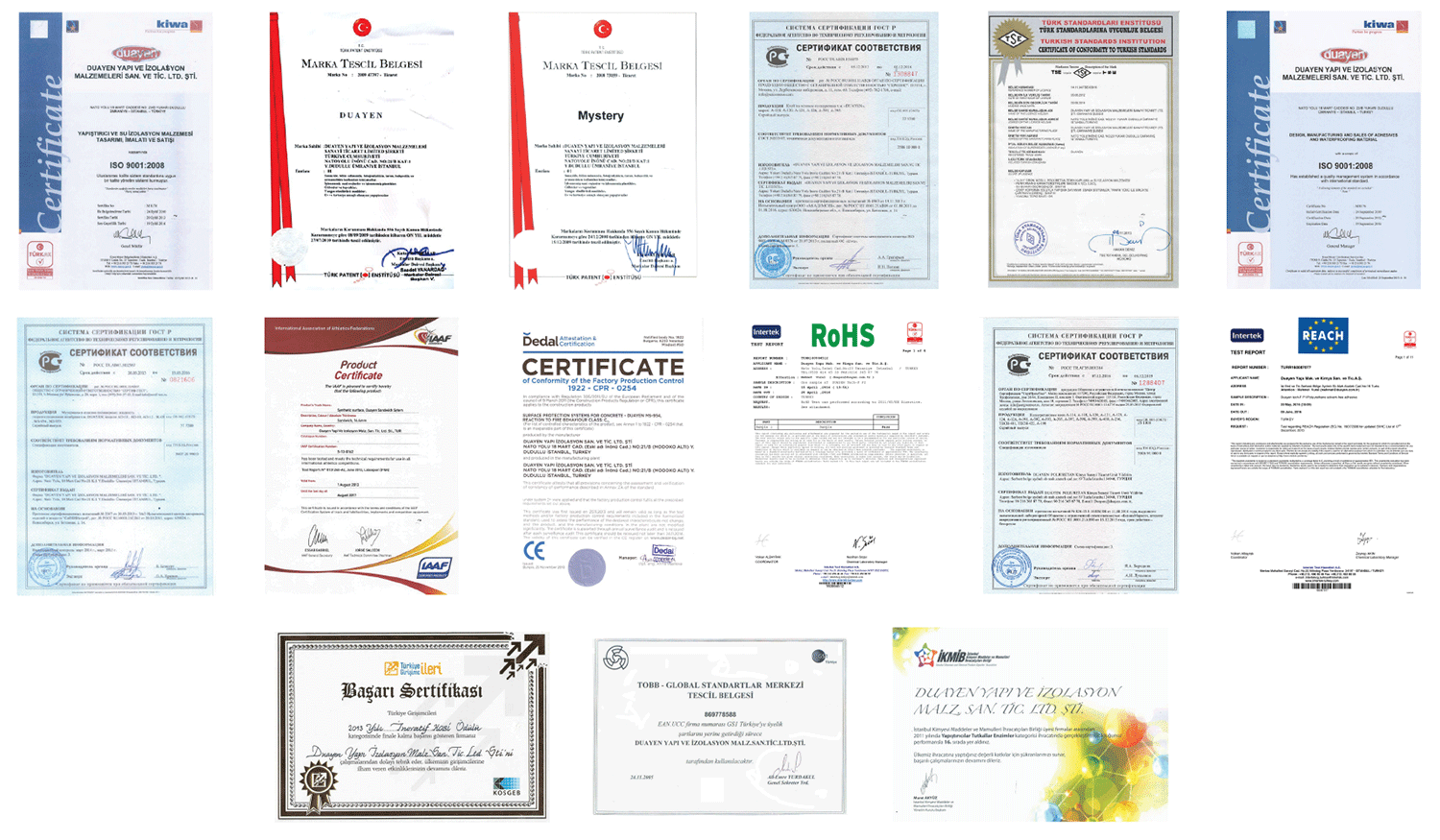 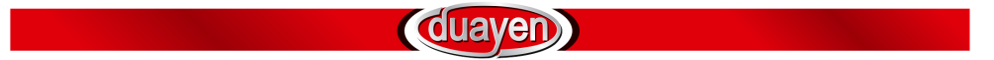 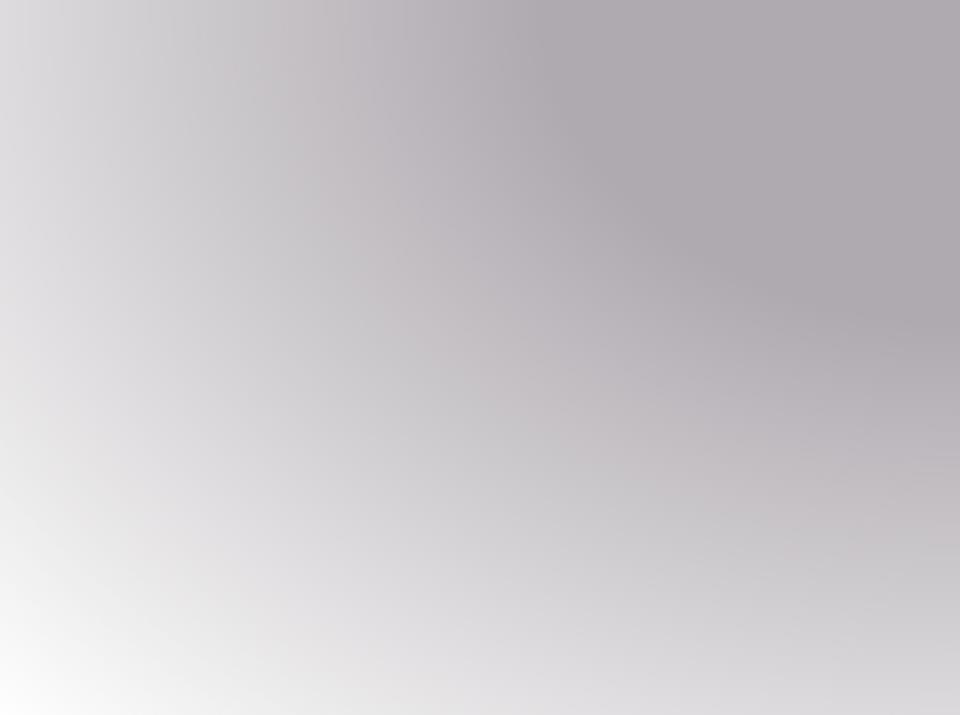 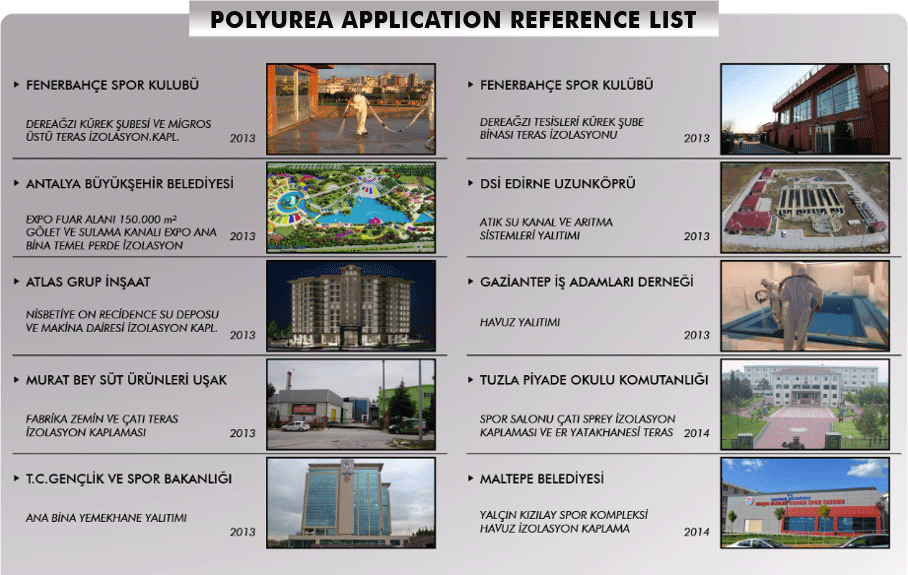 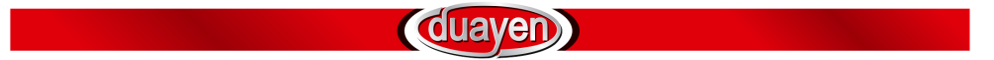 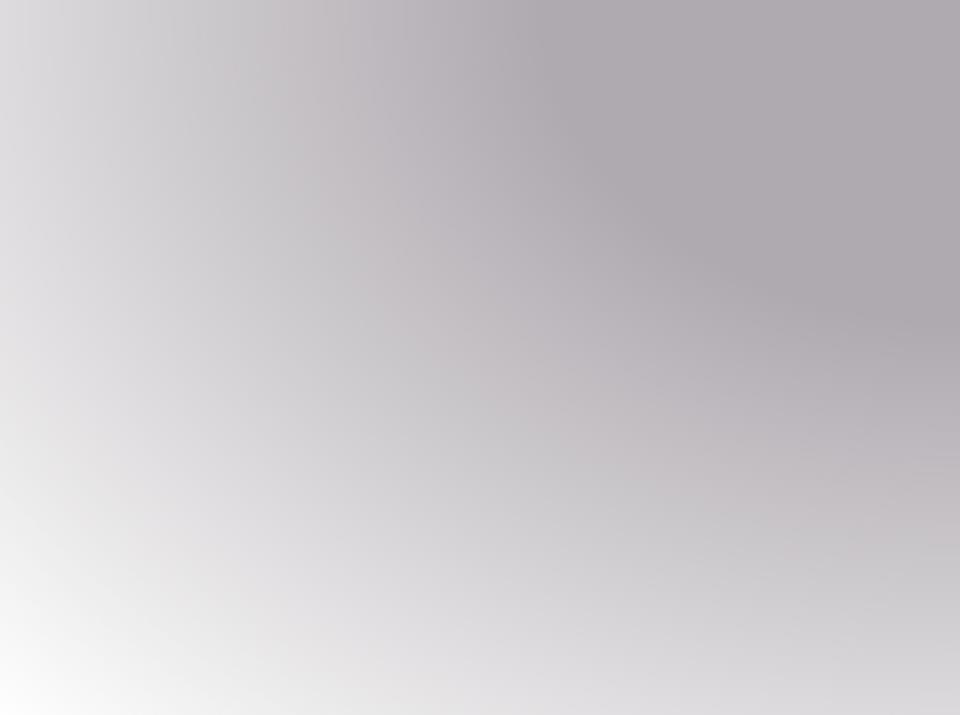 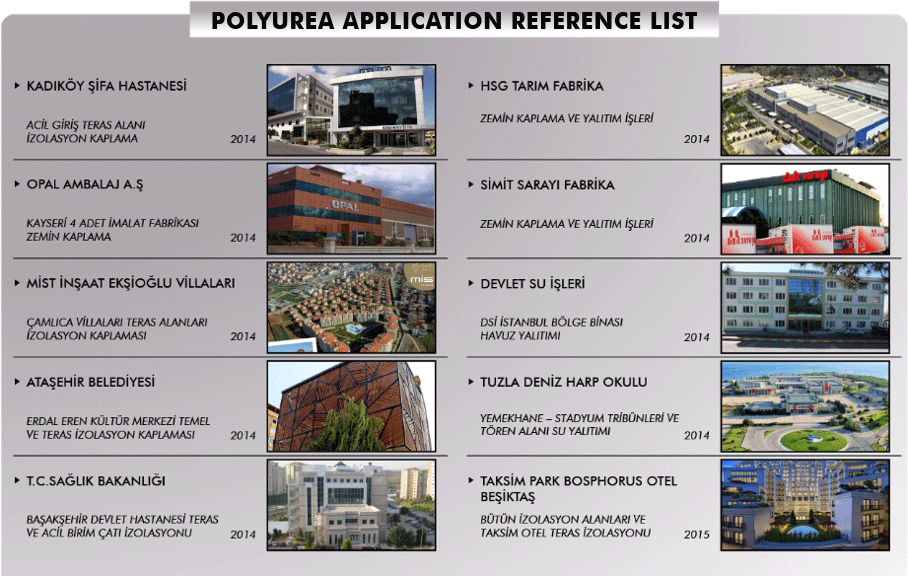 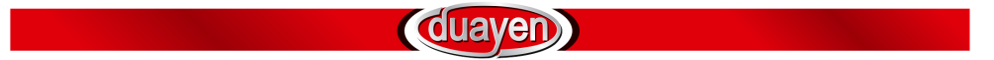 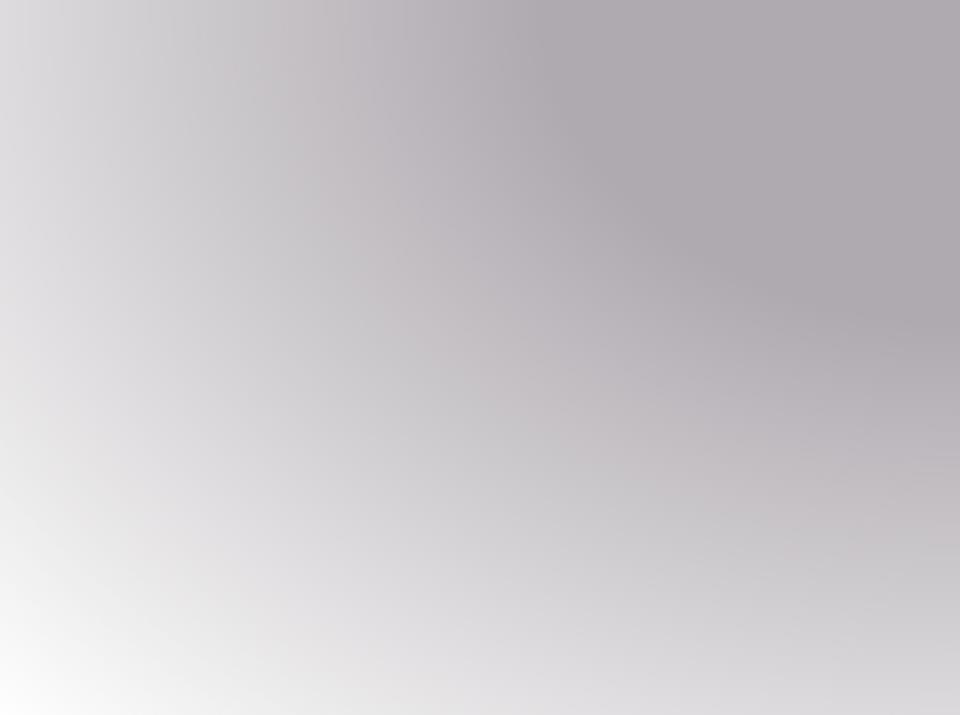 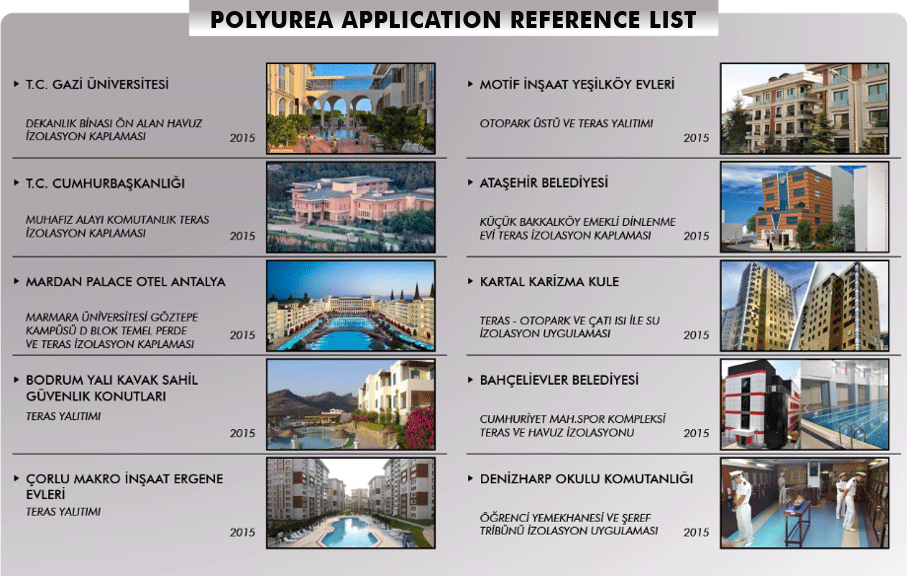 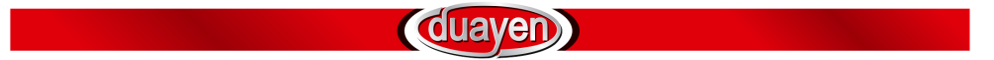 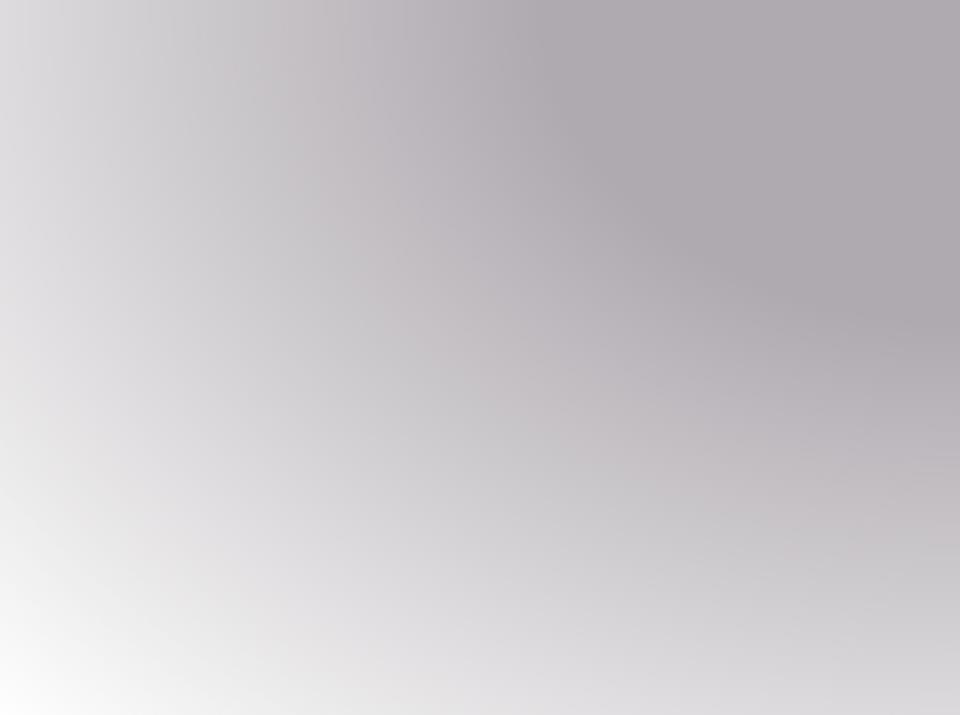 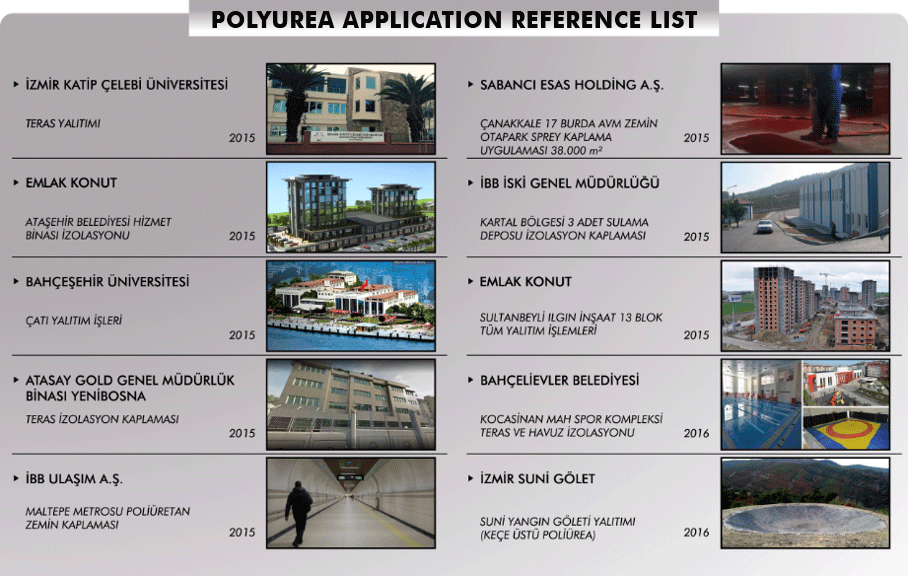 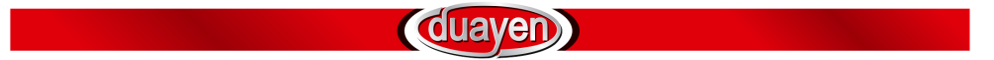 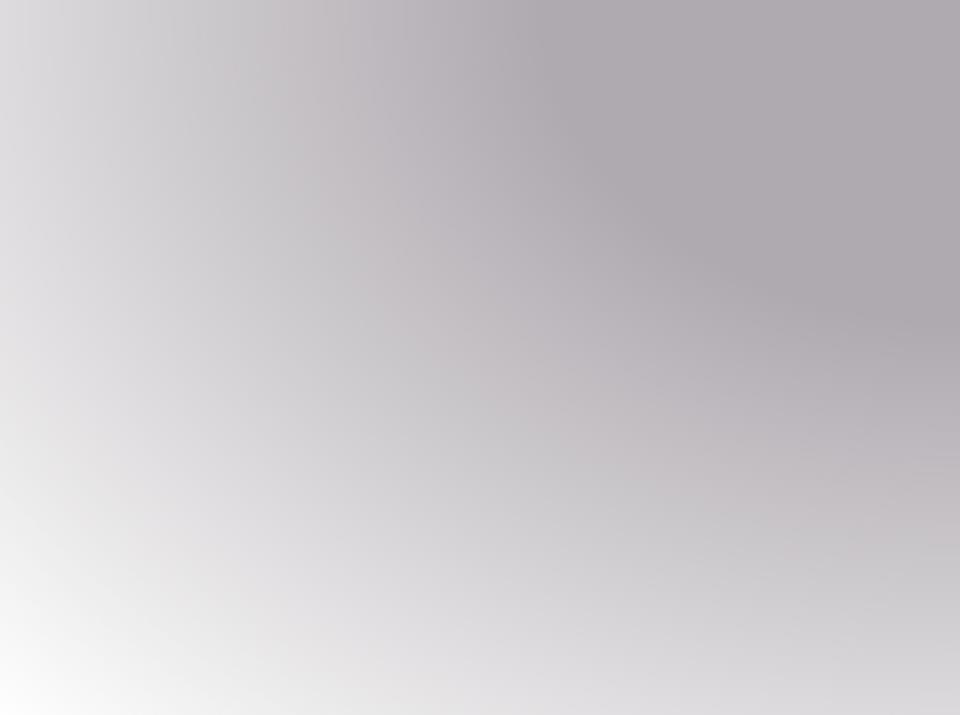 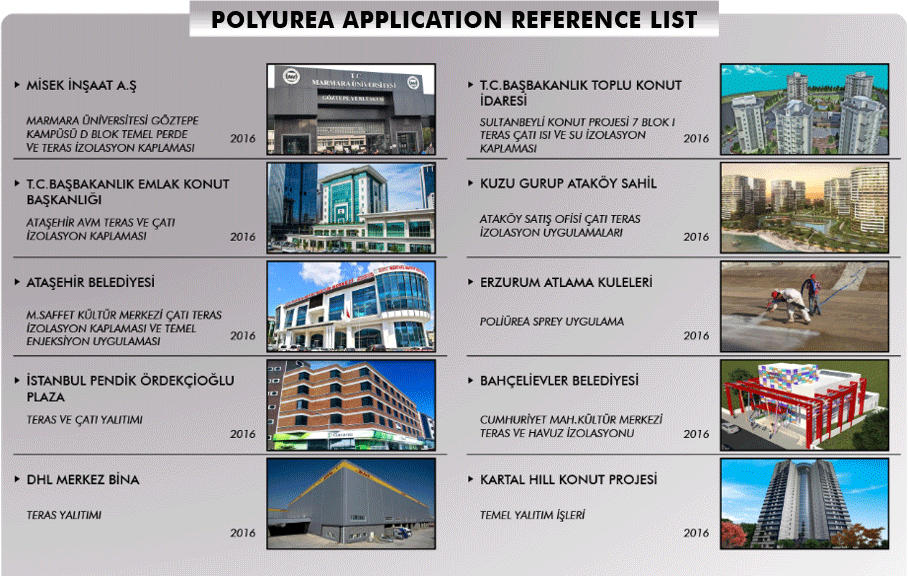 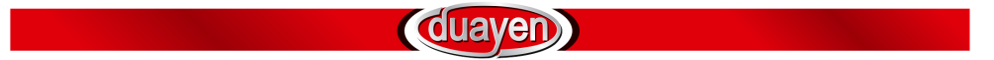 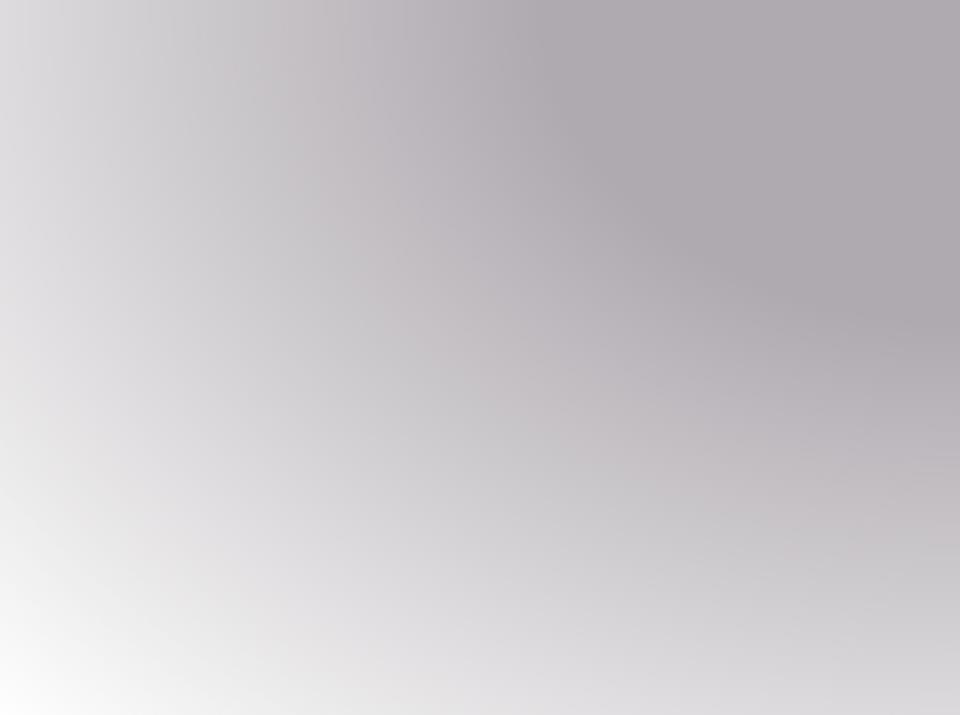 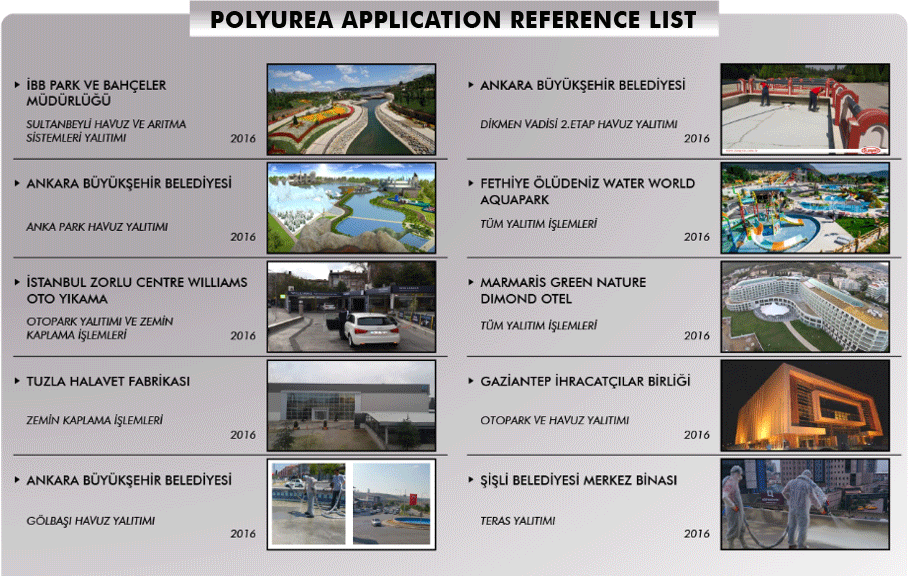 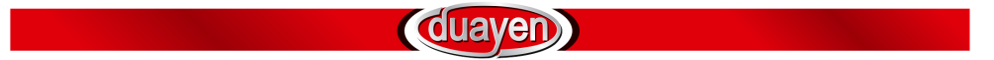 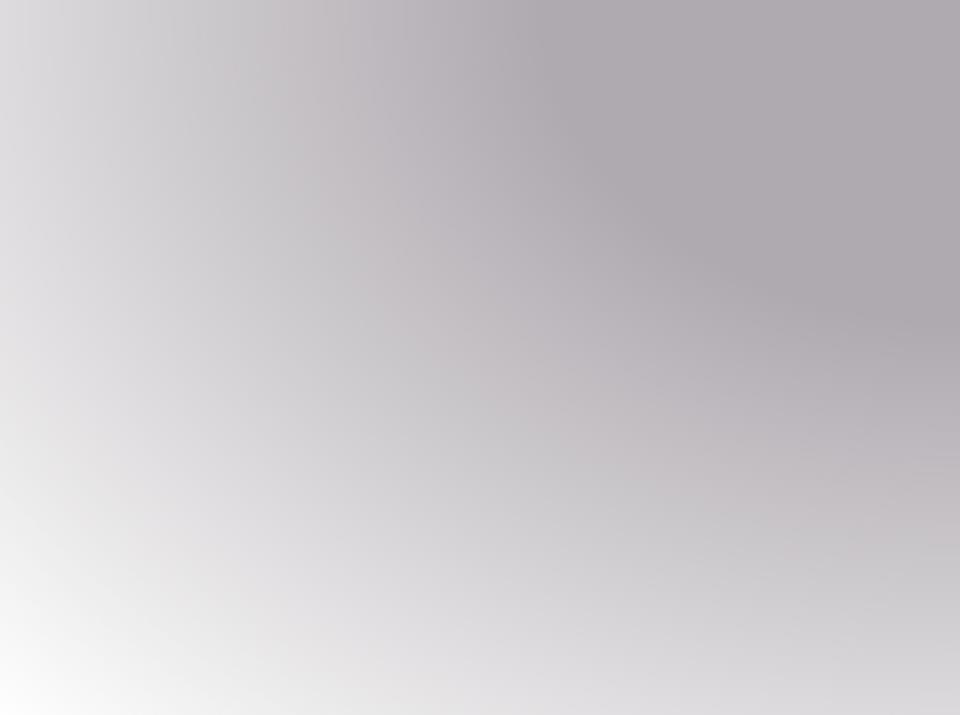 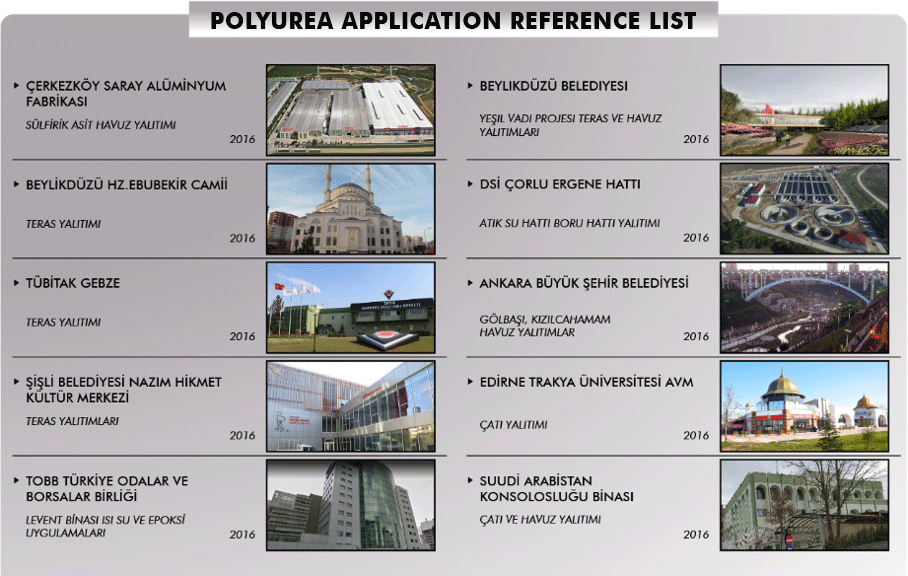 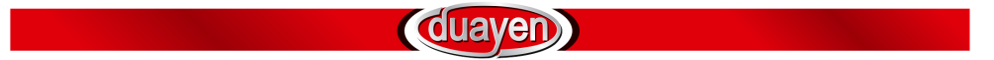 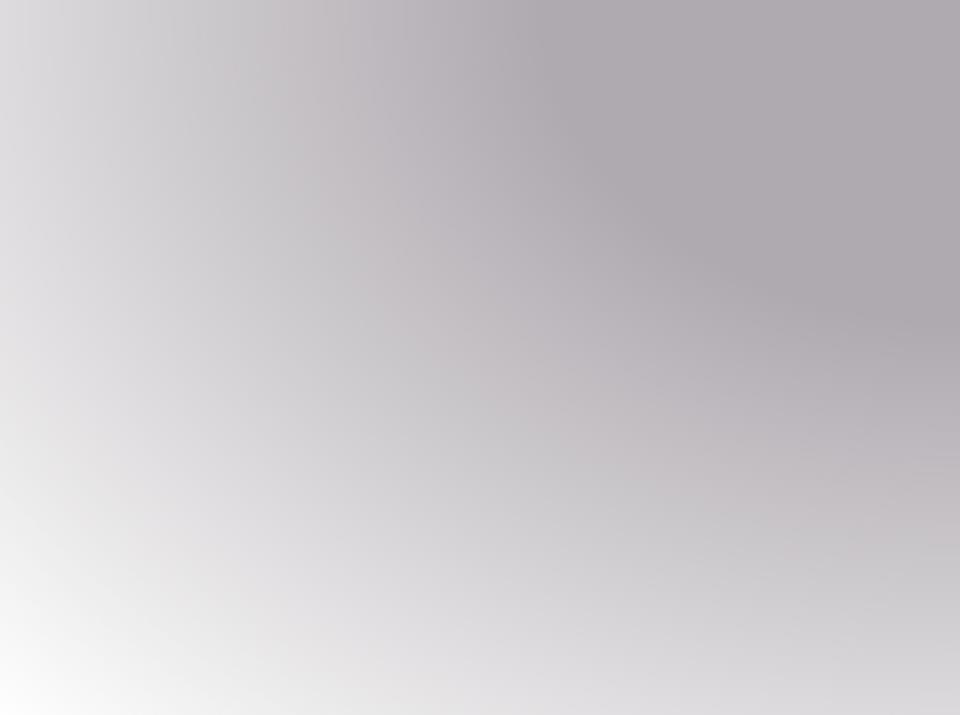 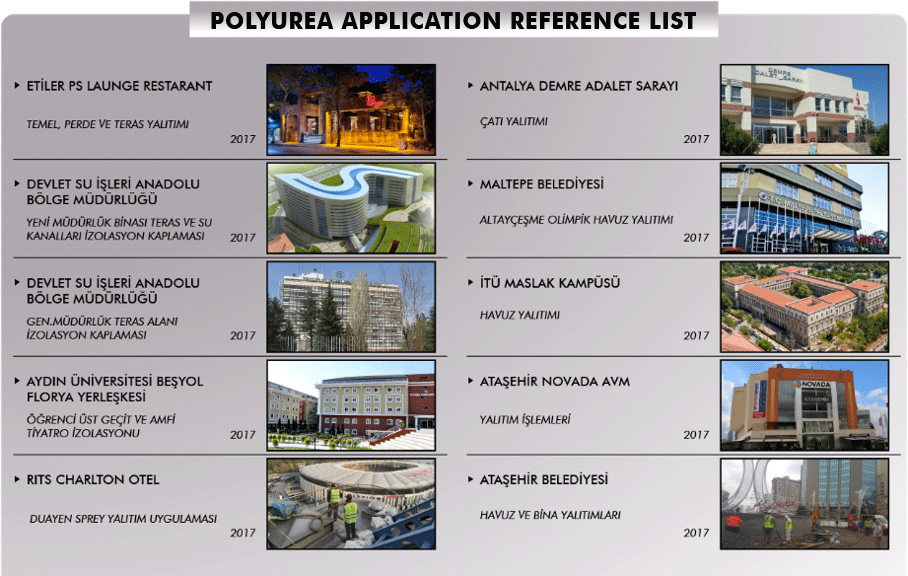 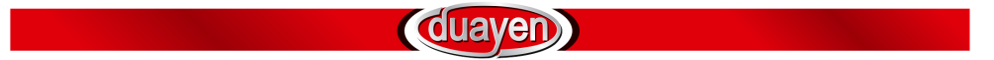 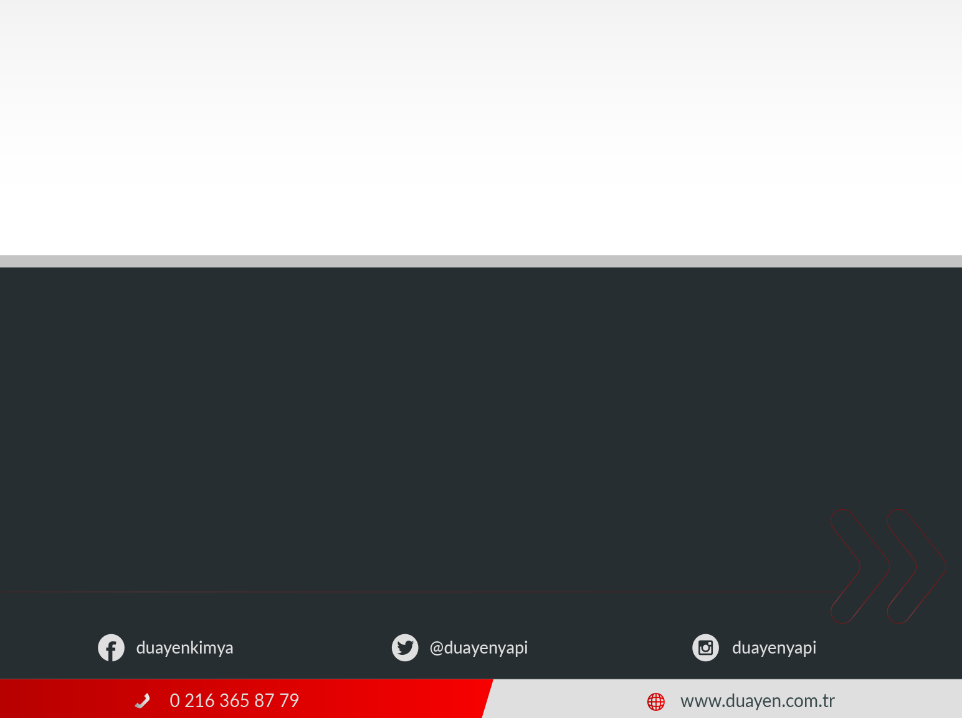 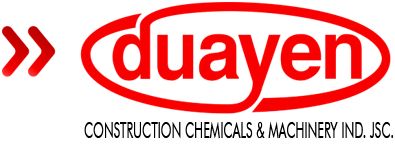 Thank you for your interest…